Город, в котором мы живем
Урок изобразительного искусства
1 класс
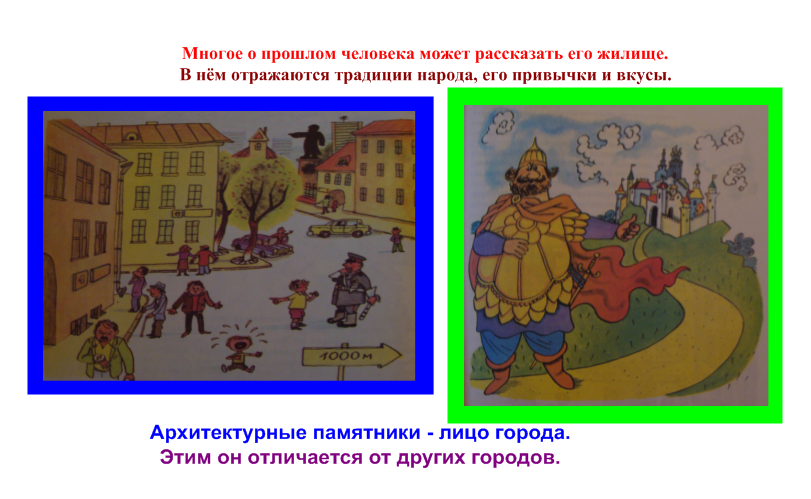 ЖИЛИЩА ЛЮДЕЙ
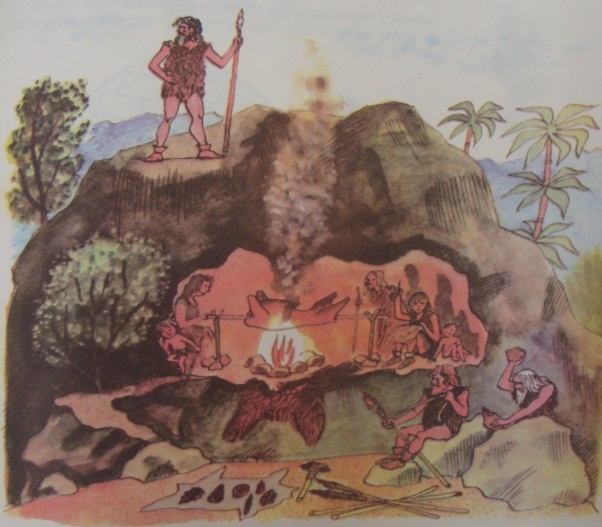 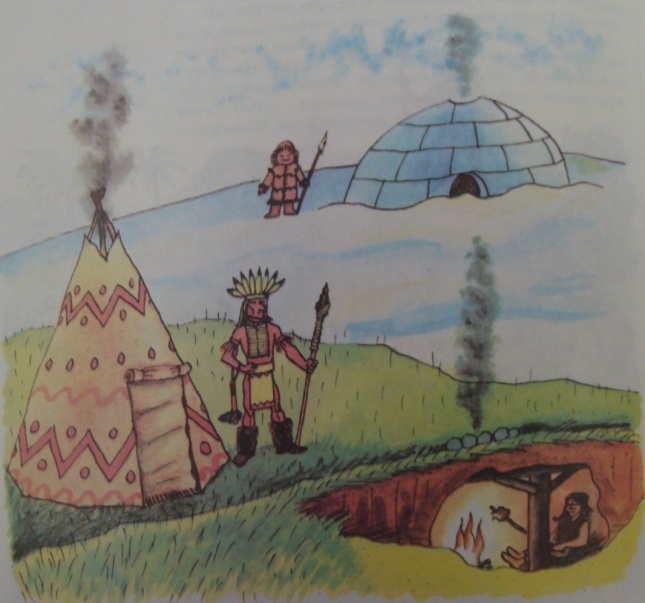 Лучшим домом, 
который человеку дала сама природа,
 была пещера.
Там, где не было пещер, 
люди строили землянки и хижины.
ЖИЛИЩА ЛЮДЕЙ
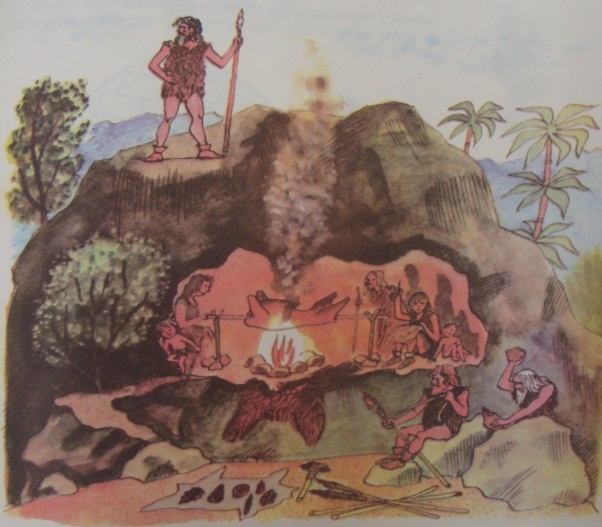 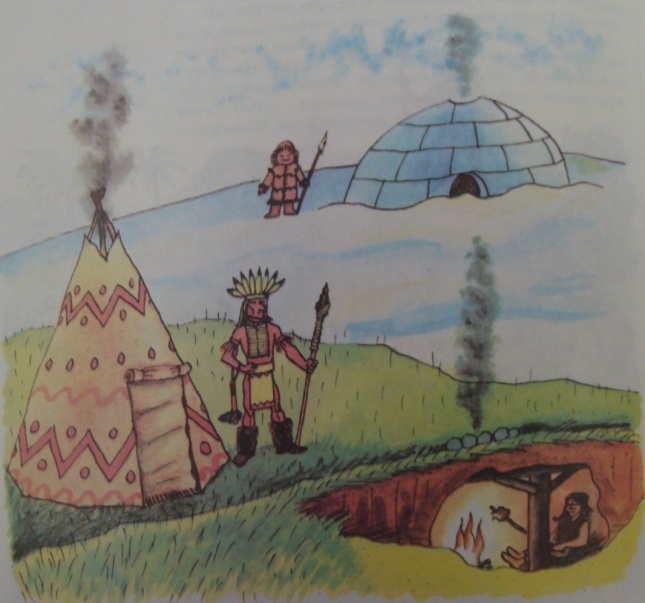 Лучшим домом, 
который человеку дала сама природа,
 была пещера.
Там, где не было пещер, 
люди строили землянки и хижины.
Шло время. 
Людям требовались более крепкие и долговечные дома.
Нужны были постройки для домашнего скота, 
запасов пищи и инструментов.

Давайте совершим путешествие по разным странам, 
чтобы увидеть какие дома строили.
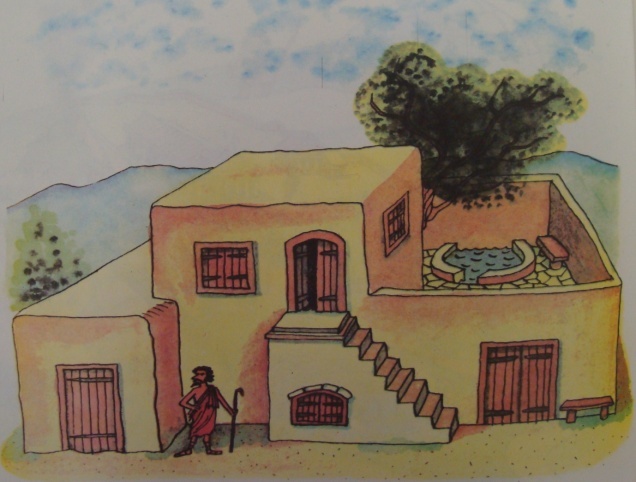 Начнём наше знакомство
 с Древней Греции.
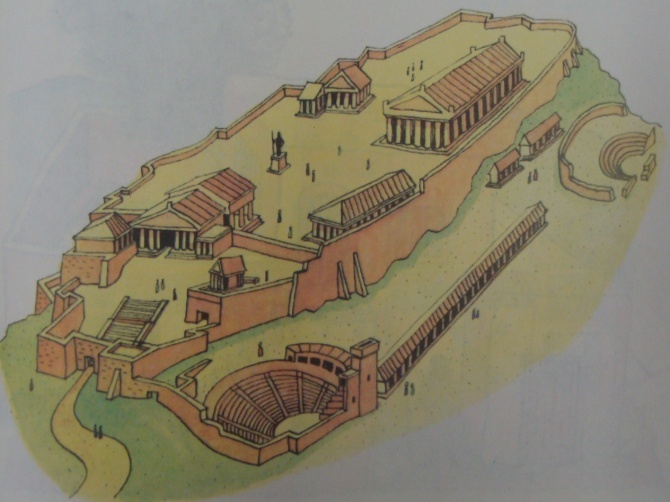 Климат здесь жаркий –
дома строили так,
чтобы было легче переносить
 полуденный зной.
В средневековой Европе
 дома строили по принципу – 
«Мой дом – моя крепость».
В 10-11 веках в Европе 
начали появляться города.
Они имели укреплённые стены,
 ворота, башни.

Главным местом была 
рыночная площадь.
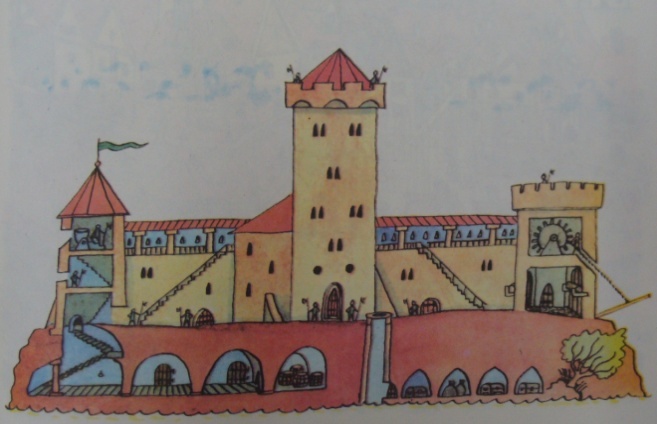 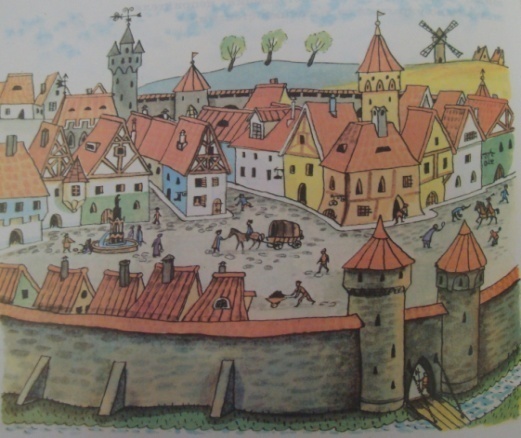 В древнерусском городе 
укрепления были деревянные.
Существовало выражение «срубить город».
Центром был кремль, 
в котором находился собор, княжеские хоромы.
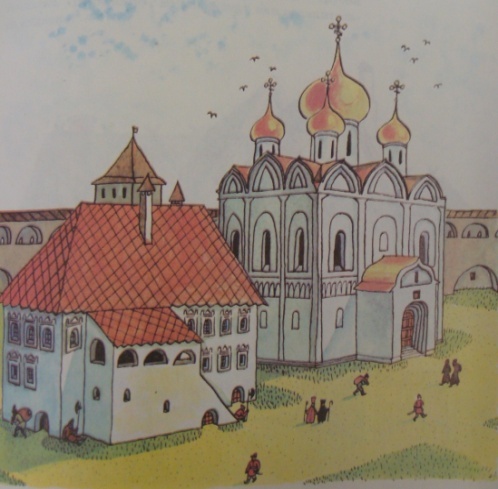 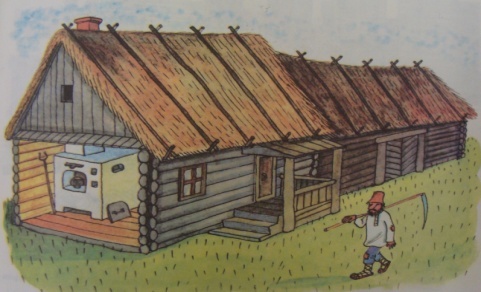 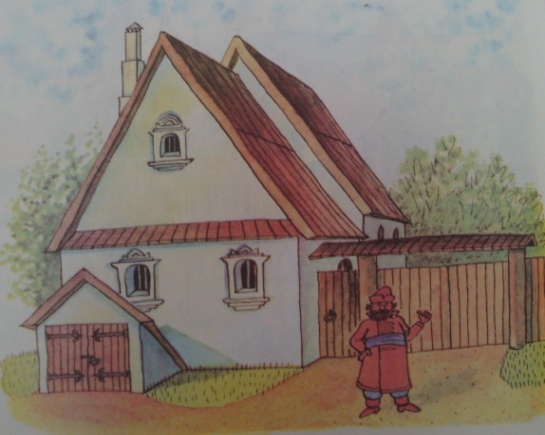 Сельское население жило в избах,
которые строили из брёвен.
Древнерусский городской дом
Города, в которых мы живём сейчас, 
совсем другие.
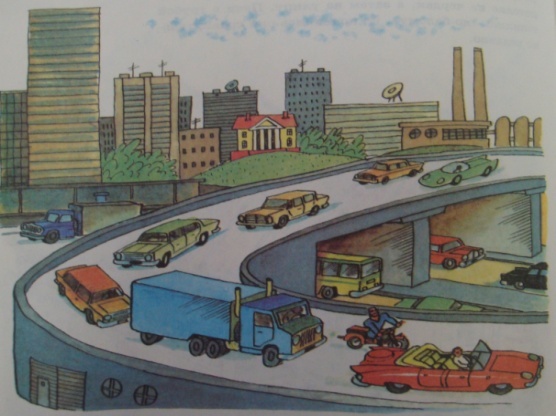 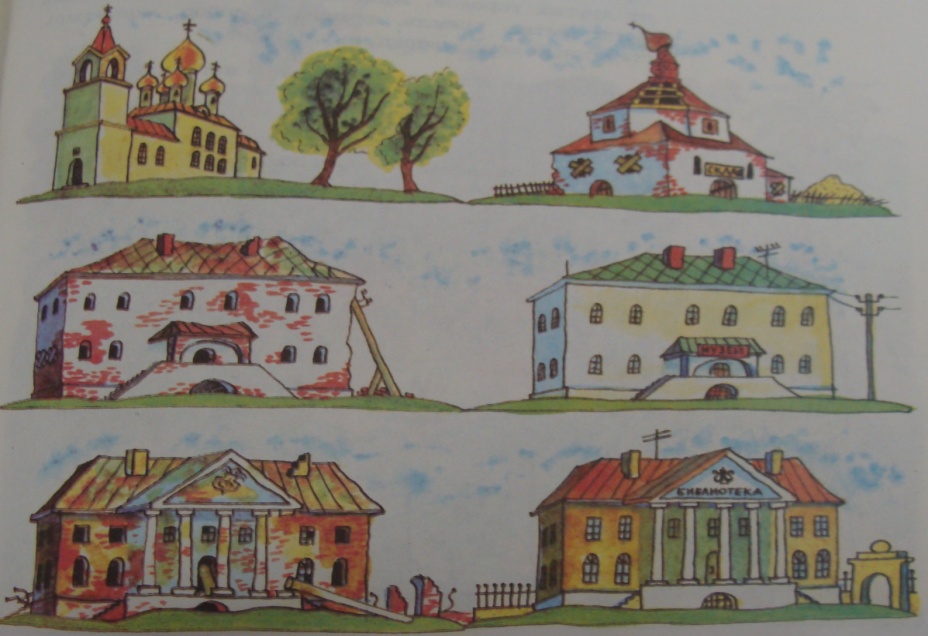 Цивилизация наступает 
на исторические памятники.
Мы должны бережно 
относиться к наследию прошлого,
сохранять 
памятники архитектуры.
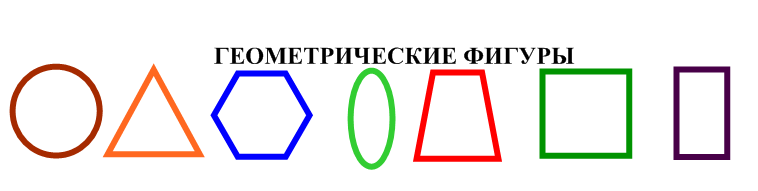 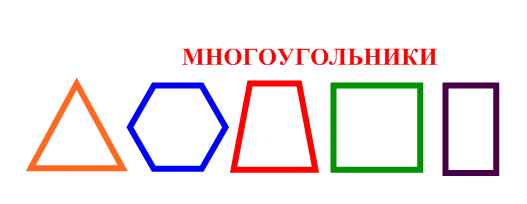 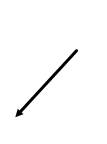 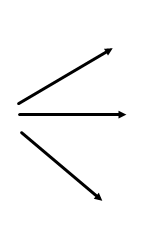 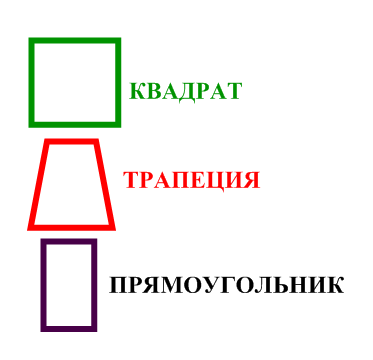 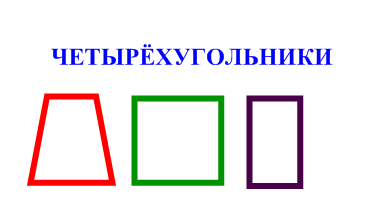 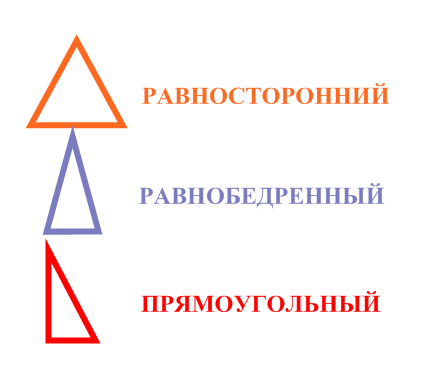 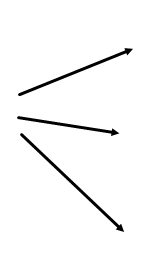 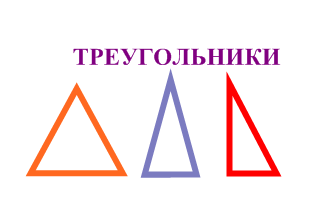 ОБРАЗЦЫ ПОСТРОЕНИЯ КОМПОЗИЦИИ
ФАСАДА ЗДАНИЯ
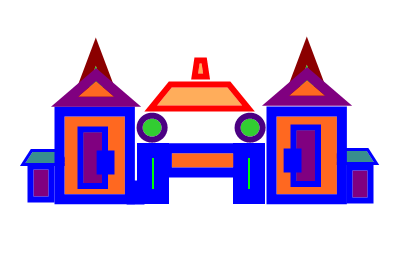 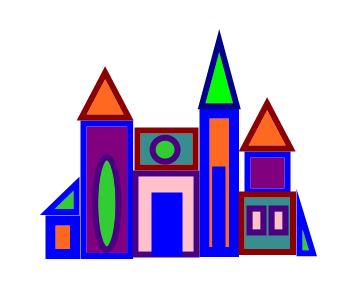 Симметричная композиция
Фасад - лицо здания.
Асимметричная композиция
НАБОР ГЕОМЕТРИЧЕСКИХ ФИГУР ДЛЯ КОНСТРУИРОВАНИЯ
ПРИМЕР ФАСАДА АРХИТЕКТУРНОГО СООРУЖЕНИЯ